EVANGELISM
Lesson #6
Evaluating Gospel Tracts Sold By www.tractplanet.com
We are going to review some of the gospel tracts sold by www.tractplanet.com. Tract Planet prints gospel tracts created by a variety of gospel ministries. The criteria we will use will be given on the next slide. We will be picky, based on what we have learned in previous lessons. Each gospel tract will be given a green check of approval    , or a red circle    if it deviates from what the Bible teaches.

Keep in mind that God has used a lot of faulty gospel messages to bring people to saving faith in Jesus Christ. None of the gospel tracts are heretical, but a number imply that we will be judged by the Law of Moses.
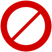 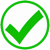 www.drivennails.com © Dr. Jack Hughes
A Review of What We Have Learned
Why people need evangelized and saved by grace.
How people are saved by grace.
The relationship between works and salvation by grace.
Survey of apologetic methods to discover which one is able to overcome the barriers between men and salvation.
Gospel preaching, appropriation, and response in Acts.
In this lesson we are considering evangelistic strategies and resources.
www.drivennails.com © Dr. Jack Hughes
Bare Minimum for What to Look for in a Gospel Tract
The person of Christ
The work of Christ
A biblical call to appropriate the gospel e.g.:
Repent of your sin.
Believe in Christ.
Receive Christ.
Look to Christ.
Count the cost i.e., what you must forsake or give up to follow Jesus.
www.drivennails.com © Dr. Jack Hughes
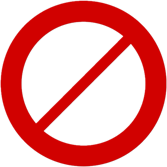 Is there a clear call in this gospel tract to appropriate the gospel?
www.drivennails.com © Dr. Jack Hughes
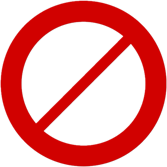 Will God judge people by the Ten Commandments i.e., the law of Moses or the Law of Christ?
www.drivennails.com © Dr. Jack Hughes
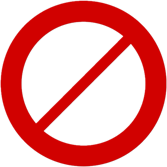 Will God judge people by the Ten Commandments i.e., the law of Moses or the law of Christ?
www.drivennails.com © Dr. Jack Hughes
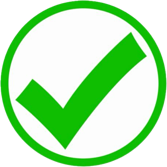 www.drivennails.com © Dr. Jack Hughes
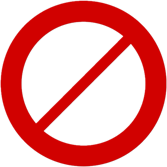 Will God judge people by the Ten Commandments i.e., the law of Moses or the law of Christ?
www.drivennails.com © Dr. Jack Hughes
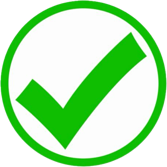 www.drivennails.com © Dr. Jack Hughes
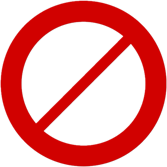 Will God judge people by the Ten Commandments i.e., the law of Moses or the law of Christ?
www.drivennails.com © Dr. Jack Hughes
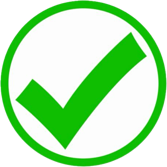 www.drivennails.com © Dr. Jack Hughes
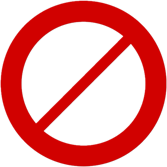 Will God judge people by the Ten Commandments i.e., the law of Moses or the law of Christ?
www.drivennails.com © Dr. Jack Hughes
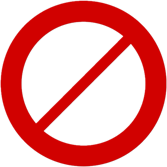 Will God judge people by the Ten Commandments i.e., the law of Moses or the law of Christ?
www.drivennails.com © Dr. Jack Hughes
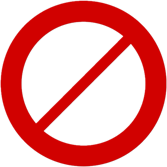 Will God judge people by the Ten Commandments i.e., the law of Moses or the law of Christ?
www.drivennails.com © Dr. Jack Hughes
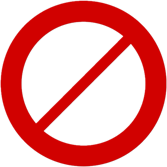 Will God judge people by the Ten Commandments i.e., the law of Moses or the law of Christ?
www.drivennails.com © Dr. Jack Hughes
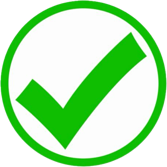 www.drivennails.com © Dr. Jack Hughes
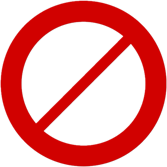 Will God judge people by the Ten Commandments i.e., the law of Moses or the law of Christ?
www.drivennails.com © Dr. Jack Hughes
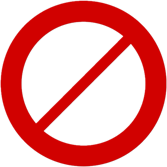 Will God judge people by the Ten Commandments i.e., the law of Moses or the law of Christ?
www.drivennails.com © Dr. Jack Hughes
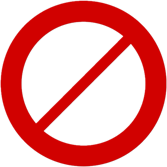 Will God judge people by the Ten Commandments i.e., the law of Moses or the law of Christ?
www.drivennails.com © Dr. Jack Hughes
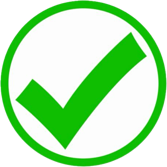 www.drivennails.com © Dr. Jack Hughes
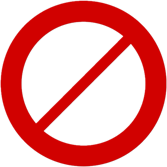 Will God judge people by the Ten Commandments i.e., the law of Moses or the law of Christ? 
Is there a clear, direct call to appropriate the gospel?
www.drivennails.com © Dr. Jack Hughes
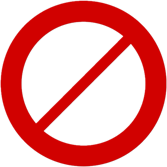 Will God judge people by the Ten Commandments i.e., the law of Moses or the law of Christ?
www.drivennails.com © Dr. Jack Hughes
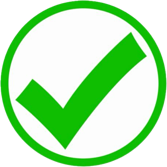 www.drivennails.com © Dr. Jack Hughes
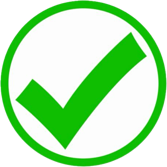 www.drivennails.com © Dr. Jack Hughes
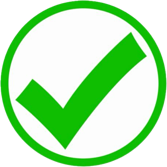 www.drivennails.com © Dr. Jack Hughes
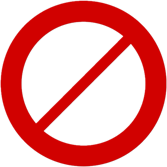 Will God judge people by the Ten Commandments i.e., the law of Moses or the law of Christ?
www.drivennails.com © Dr. Jack Hughes
Summary of Gospel Tract Review
Most of the gospel tracts used a law/gospel approach.
Several gospel tracts unfortunately stated that people will be judged by the ten commandments i.e., the law of Moses, which includes keeping the Sabbath (fourth commandment). There is overlap between the Law of Moses and the Law of Christ, but the Law of Christ does not require us to keep the Sabbath holy. These “ten commandment” tracts state that we are under the Law of Moses, rather than the Law of Christ. 
All gospel tracts, but one, had biblical calls to appropriate the gospel e.g., repent, believe, or trust in Jesus Christ as Savior.
All gospel tracts spoke of the person and work of Jesus Christ.
www.drivennails.com © Dr. Jack Hughes
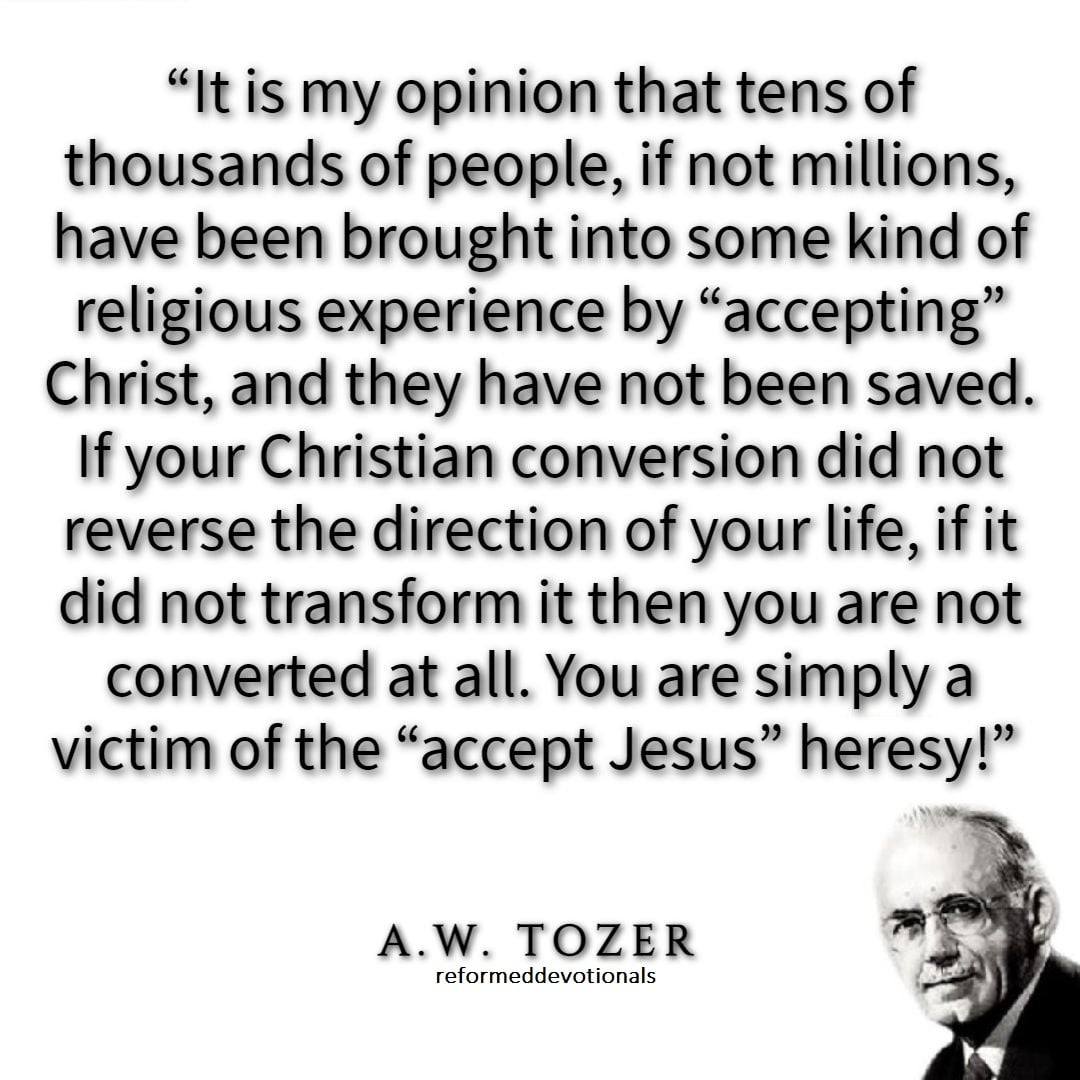 www.drivennails.com © Dr. Jack Hughes